BioestatísticaProf. Dr. Átila Alexandre Trapé
Conversão de Medidas
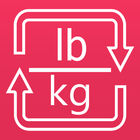 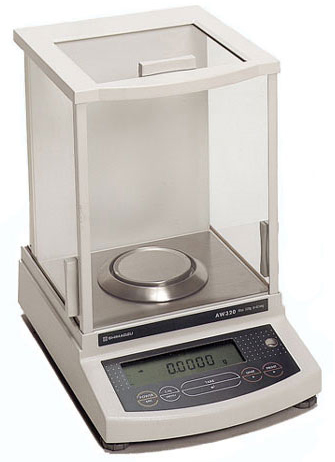 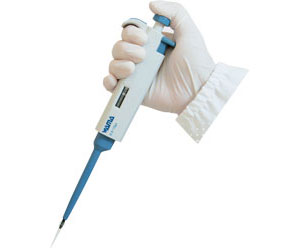 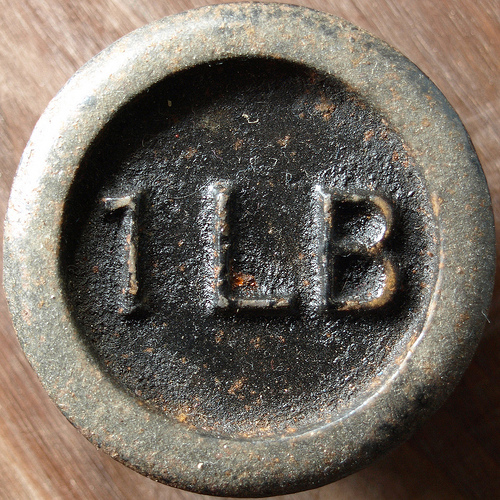 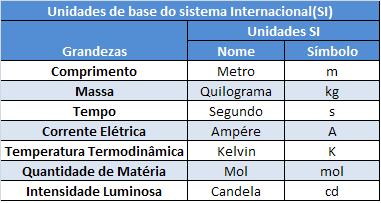 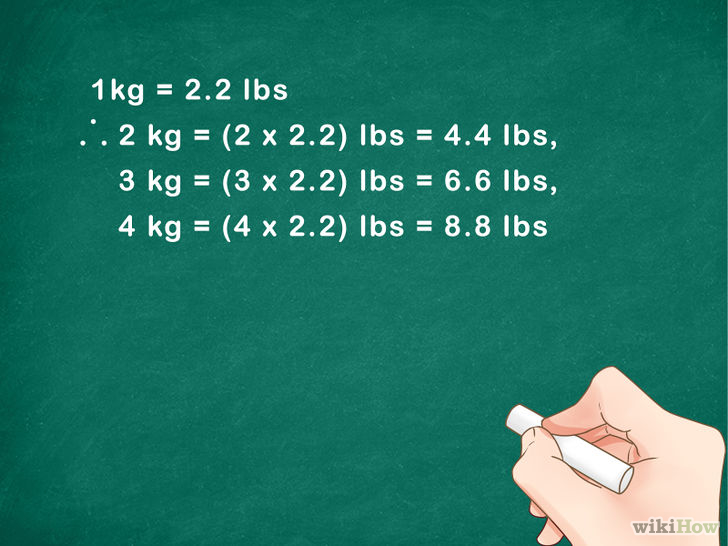 1 lb = 0,45 kg
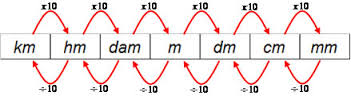 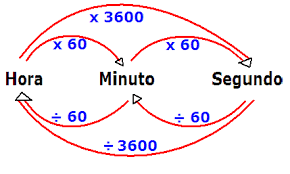 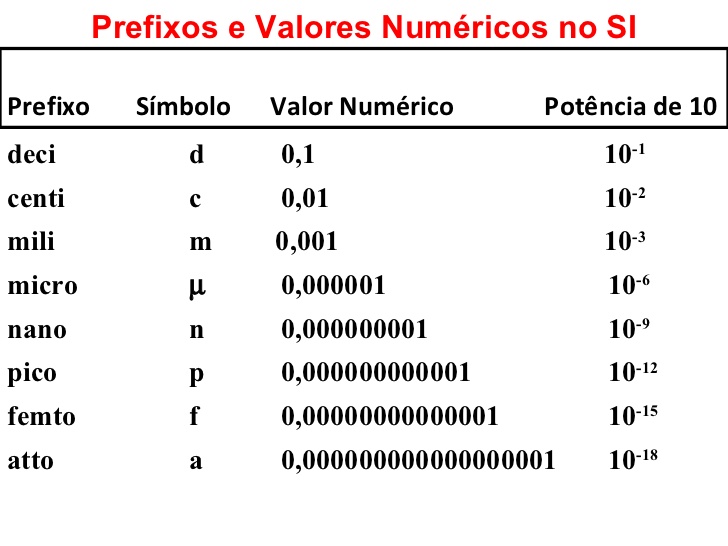